Best Practices of strong and effective governing boards
14 MARCH, 2011
AFRICA NAZARENE UNIVERSITY
Board of Trust and University Council
The GOAL …
to review strategically the roles and responsibilities of the ANU Board, affirm Board  “best practices, ” and  identify the goals and action steps necessary for the Board to lead the school successfully into the next phrase of university life.
25 March 2022
2
Who are
the Board of Trust,  
University Council , and
University Senate,
and what do they do?
What is a 
“governing”
board?
25 March 2022
4
Definitions	
(www.thefreedictionary.com)
Noun 
1. governing board - a board that manages the affairs of an institution

2. board of trustees - a governing board elected or appointed to direct the policies of an educational institution 

3. regent, trustee - members of a governing board
25 March 2022
5
Working Assumption:
Strong governing boards 
       enable great leaders.
Outstanding leaders 
       embrace engaged boards.
Characteristic  #1
Board members 
understand the role, 
purpose and function 
of the board, 
including board structure
Best Practices:
HEAD IN – FINGERS OUT
25 March 2022
8
Is there one governing board of Africa Nazarene University?

If so, what does the board do?

If more, how do they relate to one another?
25 March 2022
9
Effective Governing Boards …
focus on policy formation
	and mission strategy;

not policy implementation
	and daily operations.
1a. Three modes of university governance.
Fiduciary mode:
Steward of tangible assets. 
 Develop universities policies, values, and priorities. 
 Deploy resources missionally and wisely.
 Ensure legal and financial integrity.
 Approve academic programs consistent with  	university mission, vision, and values.
 Steward of long-term health and 			mission accomplishment of the university.
Strategic mode:
Planning partner with the vice-chancellor

 Drafts, updates, and reviews the mission
    and strategic planning documents in light
    of the mission of the university.

 Proactive and intentional in strategic
    planning for mission and vision fulfillment.

 Ensure that a strategic plan is in place.
Representative mode:
Comments and questions are rooted 		in ANU’s values, traditions, and beliefs. 	Problems are framed taking into account   	the heritage of the university.

“How is the ANU ethos communicated 	through academic programs?” “Do our 	decisions violate the values of ‘our’ 	university?”
1b. Who has governance and 	coordinating responsibility:
ANU  financial health

 ANU  academic integrity

 ANU  spiritual well being
		of  students
        		of  employees
(in consultation with national, regional, and 		    global church leadership, as appropriate).
1c. Board – university  vice-chancellor 	relationship
The Board selects the university vice-chancellor to implement the mission of the school on behalf of the Board…

The vice-chancellor is the ‘eyes, ears, hands, 
   and feet’ of the Board between 
   board meetings.
1d.  Board committees 							and agenda development
Effective Boards have functioning executive committees and other appropriate committees for effective decision making.

Board agendas are developed to insure balance between leadership reports and time to deal with long term direction and progress.
Characteristic  #2
Board members
know, communicate, and 
make decisions 
in light of the university’s
mission, vision and values.
Best Practices:
MISSION AND VALUES DRIVE US
ANU Mission:
25 March 2022
19
ANU vision:
25 March 2022
20
ANU values:
25 March 2022
21
Realizing Our Intentions
“Always, the key question to be asked in Board decision making is: 

Is this decision important for the long term survival, health, and mission achievement of our institution? 

After answering this question, then policies and decisions can be made.”

    Albert J. Meyer, author. p. 217
Characteristic  #3
Board members
ask the 
right questions
25 March 2022
23
Best Practices:
THINK QUESTIONS
25 March 2022
24
Board Members Ask The Right Questions	(value defining and forward thinking…)
Who are we?

Where are we?

Where are we going?

How will we get there?

Why is it important to get there?

How will we know when we get there?
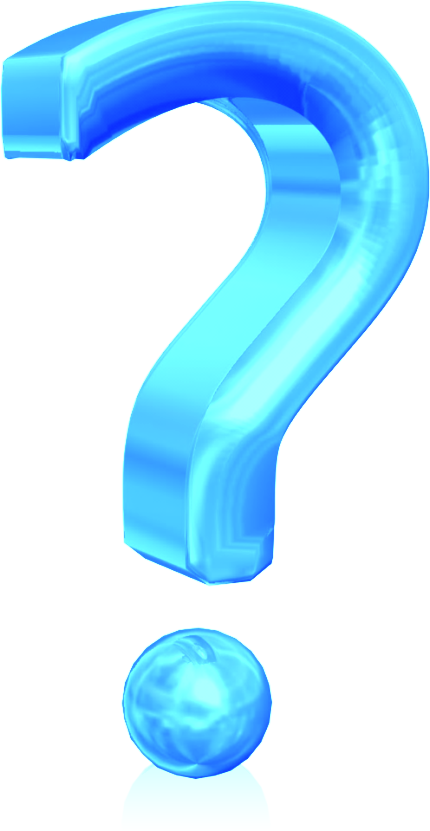 Basic on-going questions for ANU Board and university leadership:

Why did our constituents want to have this university in the first place?

Why does this university exist in 2011?

Is this decision important for the long term survival, health and mission achievement of our institution?
Does your school have a mission statement that is known, owned, 	      and repeated?
Have you marshaled the resources to fulfill the mission?
Are you accomplishing your mission?
Are you going to marshal the resources to continue fulfilling your mission?
Additional Board questions:
What should we be worrying about as a school? 

 What are we hearing that the school   	administration needs to hear?

 What are we thinking or dreaming 	about the school?

 What are our concerns about school?

 What can the districts, churches, and institution 	do to better accomplish the mission of 		the school?
Characteristic  #4
Board members
understand and embrace 
a Board Policy Manual that contains the Board approved policies for effective and efficient governance of organization.
25 March 2022
29
Best Practices:
WRITE IT DOWN
25 March 2022
30
Board members understand and embrace a Board Policy Manual 
			that contains 
			the Board approved policies
			 for effective and efficient 				governance of the
				 university.
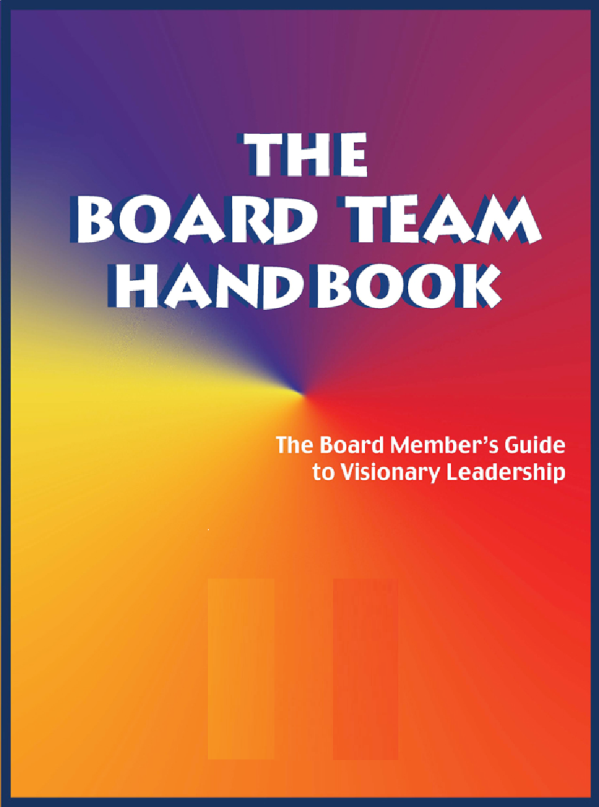 Board policies and  procedures
are maintained in a notebook
that is provided for every
board member and updated
after each board meeting.
TEMPLATE 
AMBROSE UNIVERSITY COLLEGE 
2010
Board Manual

A forward looking, value-defining, and facilitating Board

Introduction
This Board Standing Policies Manual contains all the standing, or on-going, policies adopted by the Board of Trustees.

Reasons for Adoption. The reasons for adopting this evolving manual include:
	
	1. Efficiency of having ALL on-going board policies in one place.
	2. Ability to quickly orient new board members to current policies.
	3. Elimination of redundant, or conflicting, policies over time.
	4. Ease of reviewing current policy when considering new issues.
	5. Clear, pro-active policies to guide the college president.
	6. Models an approach to governance that sister institutions
		may use
I. Organizational Ends toward which we are working—Mission, Vision, Values
		This section defines why we exist, for whom we exist, what we intend to contribute to those for whom we exist, and the priorities we assign to the benefits we provide to them.

II. Board Governance Process
		This section defines how the Board will go about doing its work of governing the organization.

III. Board/President Relationship
		This section defines how the Board will delegate authority and responsibility to the president.

IV. Executive Parameters
		This section defines the parameters/limitations within which the president will work in accomplishing the task assigned to him/her.


*Based on writings of John Carver on Board Governance
Characteristic  #5
Board members
communicate 
with each other and
 address conflict situations 
as Christians.
25 March 2022
35
Best Practices:
WATCH YOUR WORDS
25 March 2022
36
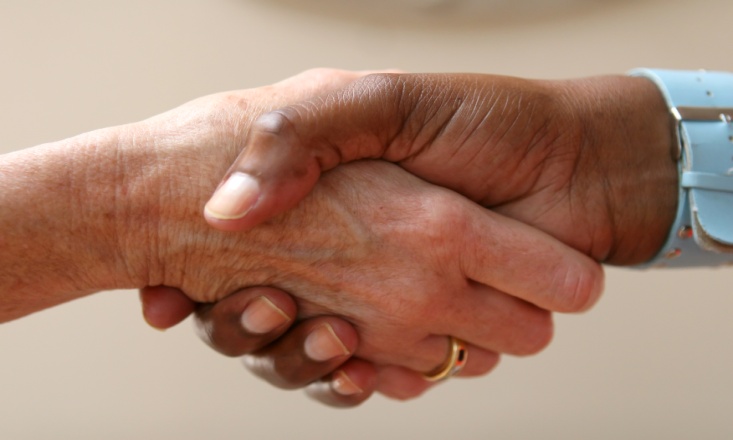 Board members communicate 
with each other Christianly (Eph. 4:2), 	compassionately, 
	respectfully, 
	directly, 
	and supportively.
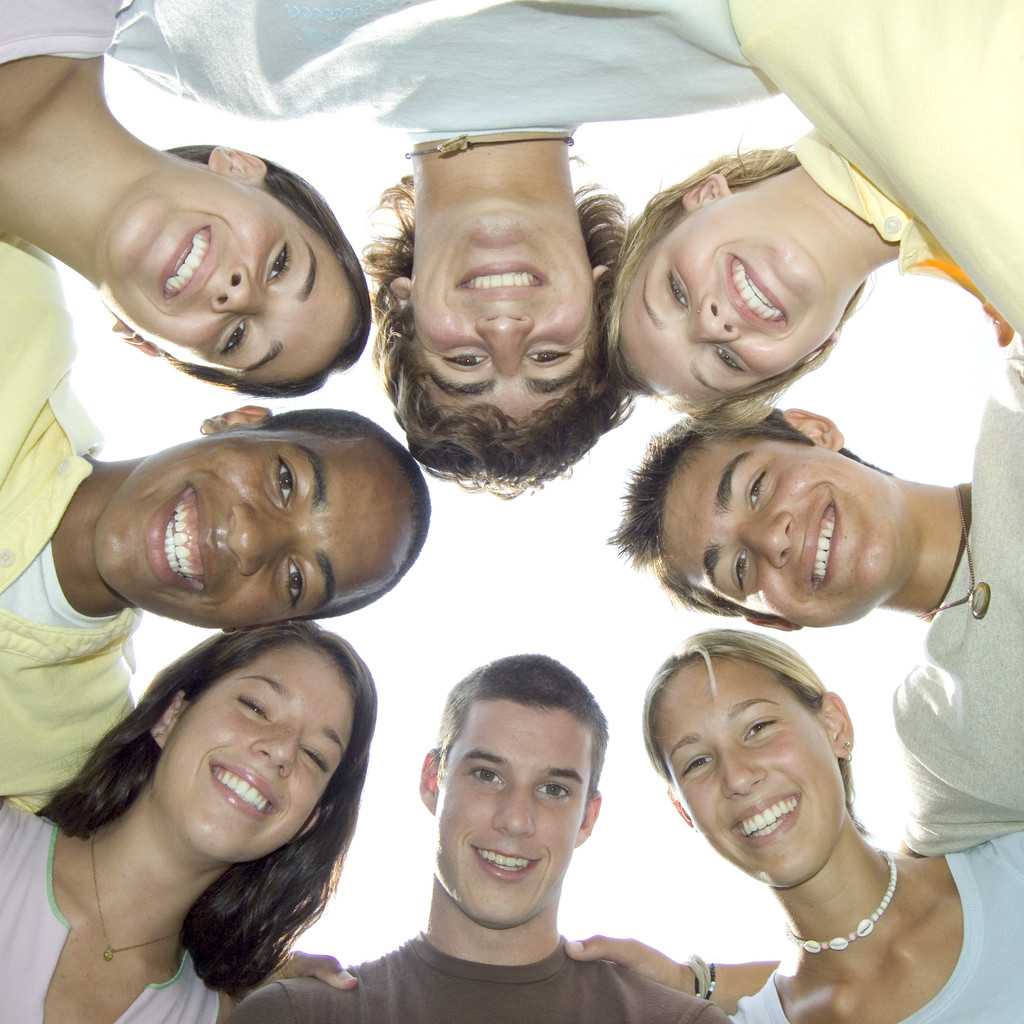 A good university leader and board chair relationship is like a good marriage:  it is based on mutual respect, trust, commitment, and effective communication.

Board members relate to the university vice-chancellor and the constituency with one voice. 

The university constituency desires and expects  a synergistic board and vice-chancellor partnership.
Vigorously discuss policy options and make decisions within the board meetings, 

And communicate board action outside the board
  meetings with 
  unified support.
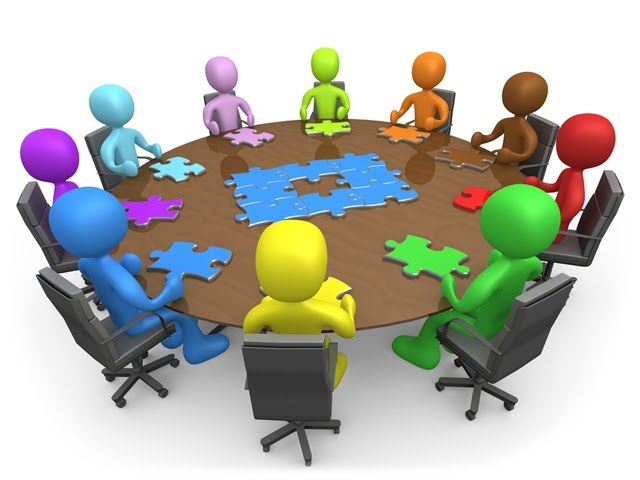 Characteristic  #6
Board members listen to the constituency, appreciate the heritage of the school, and model faith development and spiritual formation.
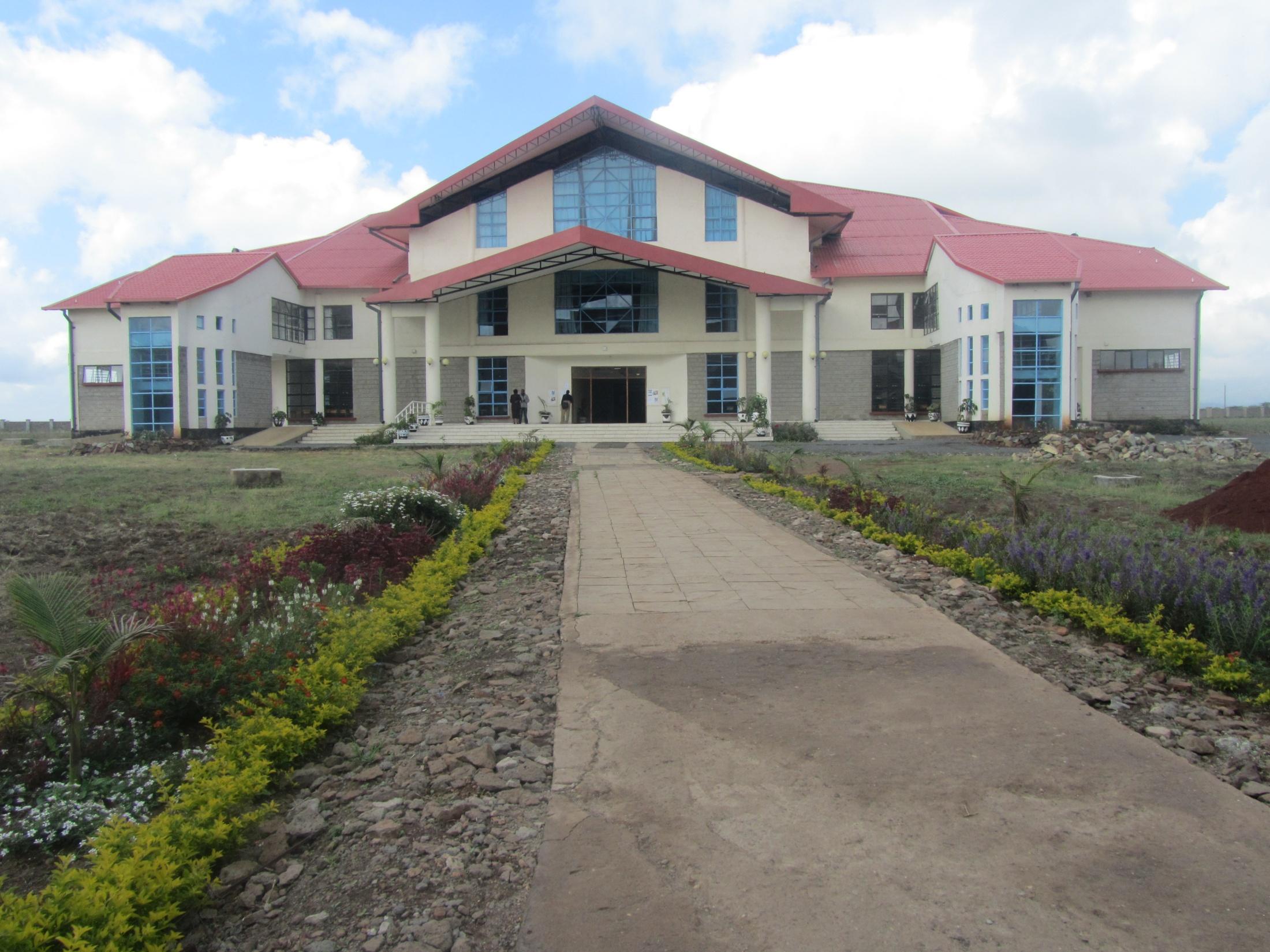 Best Practices:
Active not passive representation of the university
25 March 2022
41
Character Counts
Speak Gracefully. 
Live Gratefully. 
Listen Intently. 
Forgive Freely. 
Lead Decisively. 
Care  Deeply. 
Pray Earnestly.
25 March 2022
42
Characteristic  #7
Board members
intentionally engage in
mutual accountability, 
including systematic   
board development and 
evaluation.
25 March 2022
43
Best Practices:
INTEGRITY MATTERS
25 March 2022
44
Board Development Questions:
How does the work of the board support the overarching mission and vision of the university?

In what ways have the initiatives of the board contributed to the numerical growth and spiritual development of the university? 

How can the climate of collaboration between the board, council, senate and school leaders be enhanced?

What are the three top institutional challenges for the next year? What short-term and long-term goals have been established in light of these challenges? 

Are the board’s short-term and long-term goals aligned with the institution’s strategic plan?
25 March 2022
45
Characteristic  #8
Board members
take time to 
process decisions and 
adhere to the practice of 
“no surprises”
25 March 2022
46
Best Practices:
TAKE TIME
25 March 2022
47
The Board leadership and school leadership work together to plan, set agendas, and develop policy recommendations to the Board.
  
   The ANU vice-chancellor is involved in any board development process, and the board chair is kept abreast of major developments in the university.
Characteristic  #9
Board members
embrace change and resolve 
to work through transitions 
together and united for 
the good of the Kingdom and the advancement of God’s mission
25 March 2022
49
Best Practices:
YES! TO VISION-INSPIRED CHANGE
25 March 2022
50
Characteristic  #10
Board members 
participate in assessing 
the effectiveness of prior decisions and collectively make appropriate adjustments.
25 March 2022
51
Best Practices:
REVIEW - REVISE - RESTATE - RENEW
25 March 2022
52
Planning Cycle
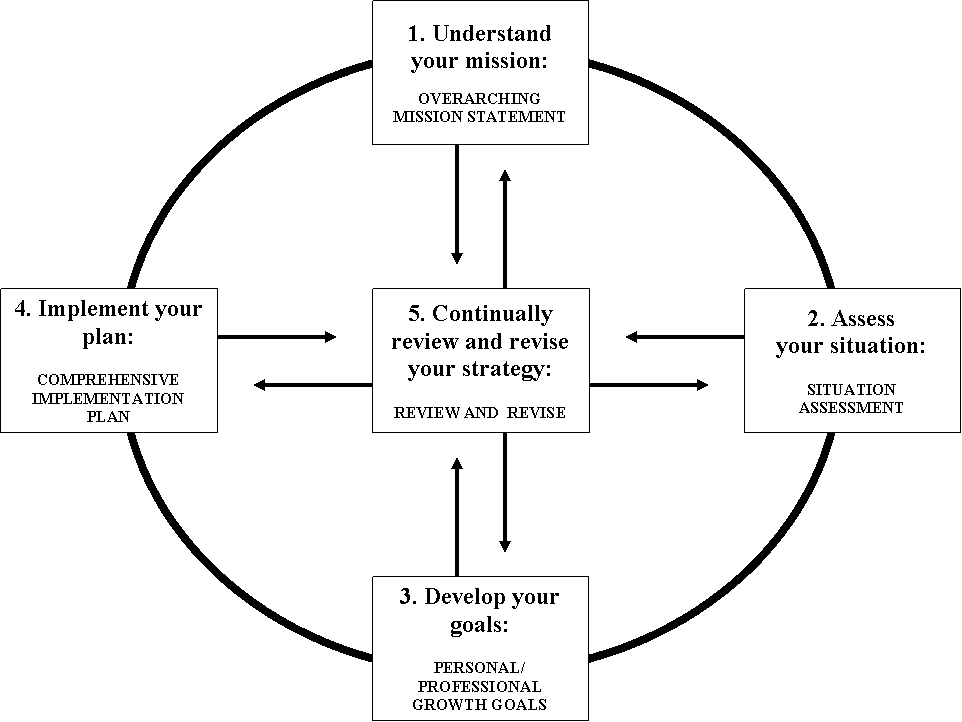 25 March 2022
53
Characteristic  #11
Board members 
are outstanding examples 
of giving regularly and sacrificially to the church and the university.
25 March 2022
54
Best Practices:
ROLE MODELS OF GENEROSITY
25 March 2022
55
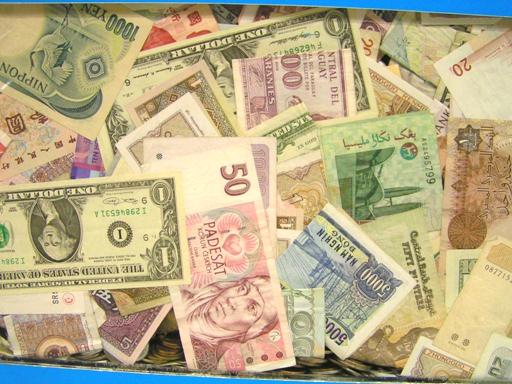 Financial donors look first 
to board members for evidence 
of their consistent giving 
to the university
 	 -individually and collectively
Characteristic  #12
Board members 
develop new leaders
for increased responsibilities and commitment 
to the organization.
25 March 2022
57
Best Practices:
PASS IT ON
25 March 2022
58
Board members develop
new leaders 
throughout the region 
for increased responsibilities 
and commitment to 
Africa Nazarene University.
25 March 2022
59
Reproduce yourself 
as a passionate advocate 
for the university.
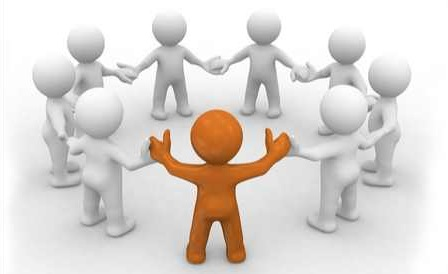 25 March 2022
60
Use committees as a way to provide opportunities for emerging leaders to take on more responsibility.

Board leaders should intentionally mentor and nurture the next generation of leadership for ANU!
25 March 2022
61
In Summary
Key questions to be pursued:
25 March 2022
62
Critical Issues identified on day one of Board workshop:
Board-owned vision for ANU’s future
Survival in competitive education environment (inc. on-line education)
3.     Plans and procedures for making tough decisions (inc. scenario planning)
Protocols and systems for elections
Succession planning for the Board, senior administration, and faculty
Clergy-laity balance on Board (inc. representation of ANU constituency)
Impact of SANU on ANU Board representation 
Need for Board Policy Manual (articulate relationship of Board of Trust and University Council)
Are both (BofT and UC) still needed in light of Charter Section15 (1)?
Maintaining stability while implementing change
25 March 2022
63
Identify the top 5 critical issues that facing ANU in the next 3 years as the institution plans for the future
25 March 2022
64
Next steps:
25 March 2022
65